The FIM Team User Group
April 2015
Proudly sponsored by
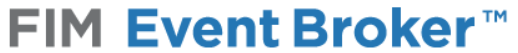 Housekeeping
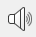 I am speaking now – check your audio settings if you can’t hear

Keep your mic muted unless speaking

If you speak, identify yourself first

Make sure you can see the chat window and feel free to use it
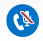 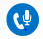 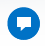 The NEWS
Congratulations to Kent our newest FIM MVP!
New FIM/MIM licensing model:
https://identityunderground.wordpress.com/2015/04/01/fim2010-licensing-model-is-changing-as-of-1st-of-april-2015/ 
Eihab Isaac has shared:
MIM 2015 PAM demo
https://www.youtube.com/watch?v=Iqif5vRg2GY
 
FIM/BHOLD disaster recovery scenario
http://fimcreativethoughts.blogspot.com/2015/04/fim-2010-r2-bhold-disaster-recovery.html
If you have news for next month drop an email to usergroup@thefimteam.com with the subject “News”.
Next Month
General discussion on the MIM preview.
Please get in touch if there’s anything you’d like to share: usergroup@thefimteam.com